Государственное бюджетное профессиональное образовательное 
учреждение Свердловской области 
«Талицкий лесотехнический колледж им.Н.И.Кузнецова»
Бухгалтерский баланс, его значение и основные правила
Автор: 	Добышева Оксана Владимировна, преподаватель
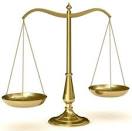 2015 год
Бухгалтерский баланс представляет собой способ группировки и отражения средств предприятия и источников их образования в денежном выражении на определенную дату.
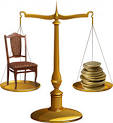 Графически баланс – это двусторонняя таблица, в которой слева отражаются средства по составу и размещению, а справа – по источникам образования и целевому назначению. Левая сторона баланса называется актив, правая – пассив.
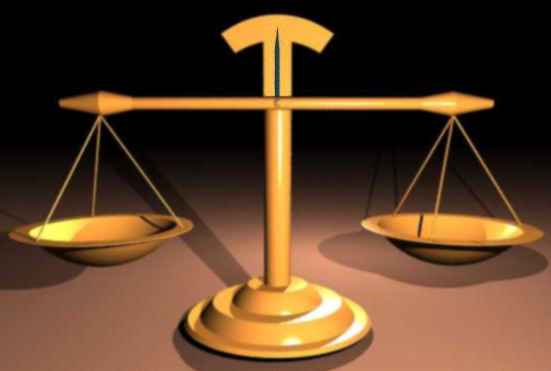 В активе баланса отражается классификация средств по составу и размещению; в пассиве – по источникам образования и целевому назначению.
Итоги актива и пассива баланса равны между собой.
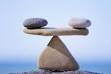 Каждый отдельный вид средств и их источников образования называется статьей баланса. По экономически однородным признакам все статьи баланса объединяются в группы и разделы.
Сумма (итог) баланса называется валютой.
Наименование, удельный вес статей баланса и их группировка  представляет собой  структуру баланса. По структуре актива баланса мы можем определить удельный вес тех или иных активов предприятия в общей сумме всех средств, которыми она располагает на дату составления баланса. Структура пассива баланса показывает удельный вес (в %) отдельных источников в формировании имущества предприятия.
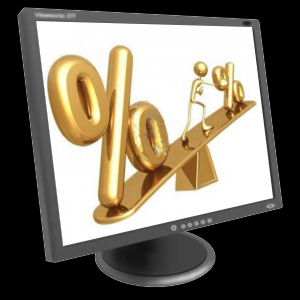 Бухгалтерский баланс имеет большое практическое значение:
1) С помощью баланса ведется контроль за правильностью отражения в учете хозяйственных операций. Если актив не равен пассиву, то это значит, что допущены ошибки.
2) Данные баланса используются для анализа финансового состояния предприятия.
3) По балансу можно провести анализ ликвидности (т.е. скорости превращения активов в денежные средства).
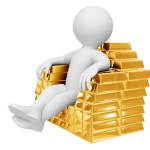 4) По балансу определяется платежеспособность предприятия. Содержание статей актива и пассива баланса дает возможность использовать его внешним и внутренним пользователям.
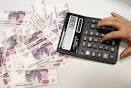 Библиографический список
Основные источники:
1.	Гражданский Кодекс РФ 
2.	Налоговый кодекс РФ;
3.	Трудовой кодекс РФ 
4.	Федеральный закон «О бухгалтерском учете» 
5.	Положения по бухгалтерскому учету (№№1 - 24)
6.	Бабаев Ю.А. Бухгалтерский  учет. – М.:    Проспект, 2013– 171с.
7.	Брыкова Н.В.  Основы        бухгалтерского       учета. – М.: Академия (Academia), 2012 – 420с.
8.	Кондраков Н.П. Бухгалтерский (финансовый, управленческий) учет. М.:Проспект , 2013 – 831с.	

Дополнительные источники: 

1.	Бурмистрова Л.М. Бухгалтерский учет.- М.: Форум, 2012. – 326с.
2.	Вещунова Н.Л. Бухгалтерский учет. – М.: Рид Групп, 2012. – 298 с.
3.	Куликова Л.И. Международные стандарты финансовой отчетности. – М.: Магистр, 2012.- 400с.
4.	Щербакова В.И. Теория бухгалтерского учета. – М.: Форум, 2013. – 244с


Интернет-ресурсы: 

1.HTTP://WWW.AUP.RU/BOOKS/I013.HTM Бухгалтерский учет: конспект лекций/ Федосова Т.В. Таганрог: ТТИ ЮФУ, 2013.
2.Федосова Т.В. (Таганрог: ТТИ ЮФУ, 2013). Административно-управленческий портал AUP.Ruhttp://www.aup.ru/books/m176/ Бухгалтерский учет: Учебное пособие